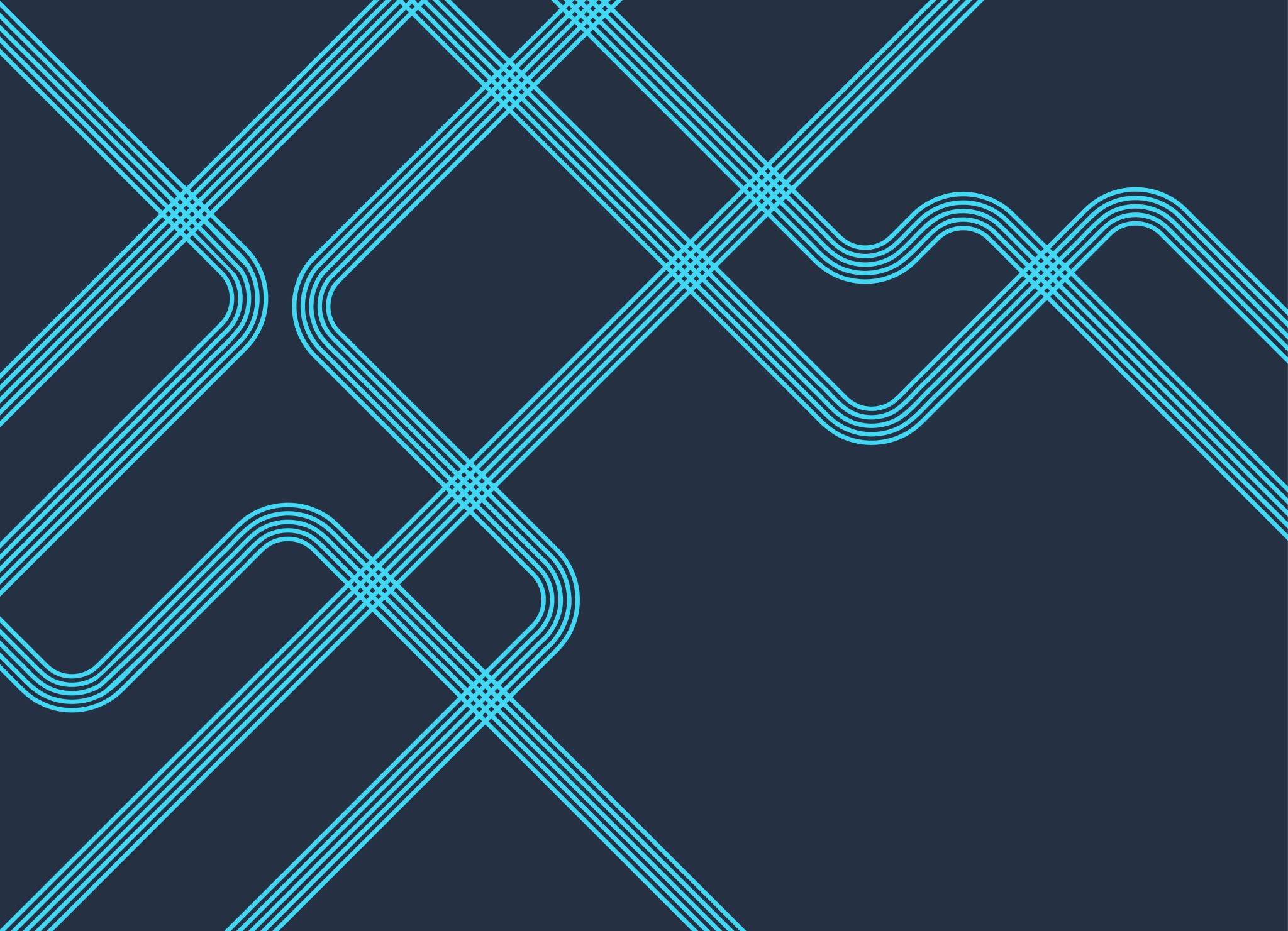 Konstrukční návrh přípravku pro robotické svařování na Tru ArcWeld 1000
Autor bakalářské práce: Stanislav Šebek, 23340
Vedoucí bakalářské práce: Ing. Martin Podařil, PhD., Ph.D.
Oponent práce: Ing. Tereza Širhalová
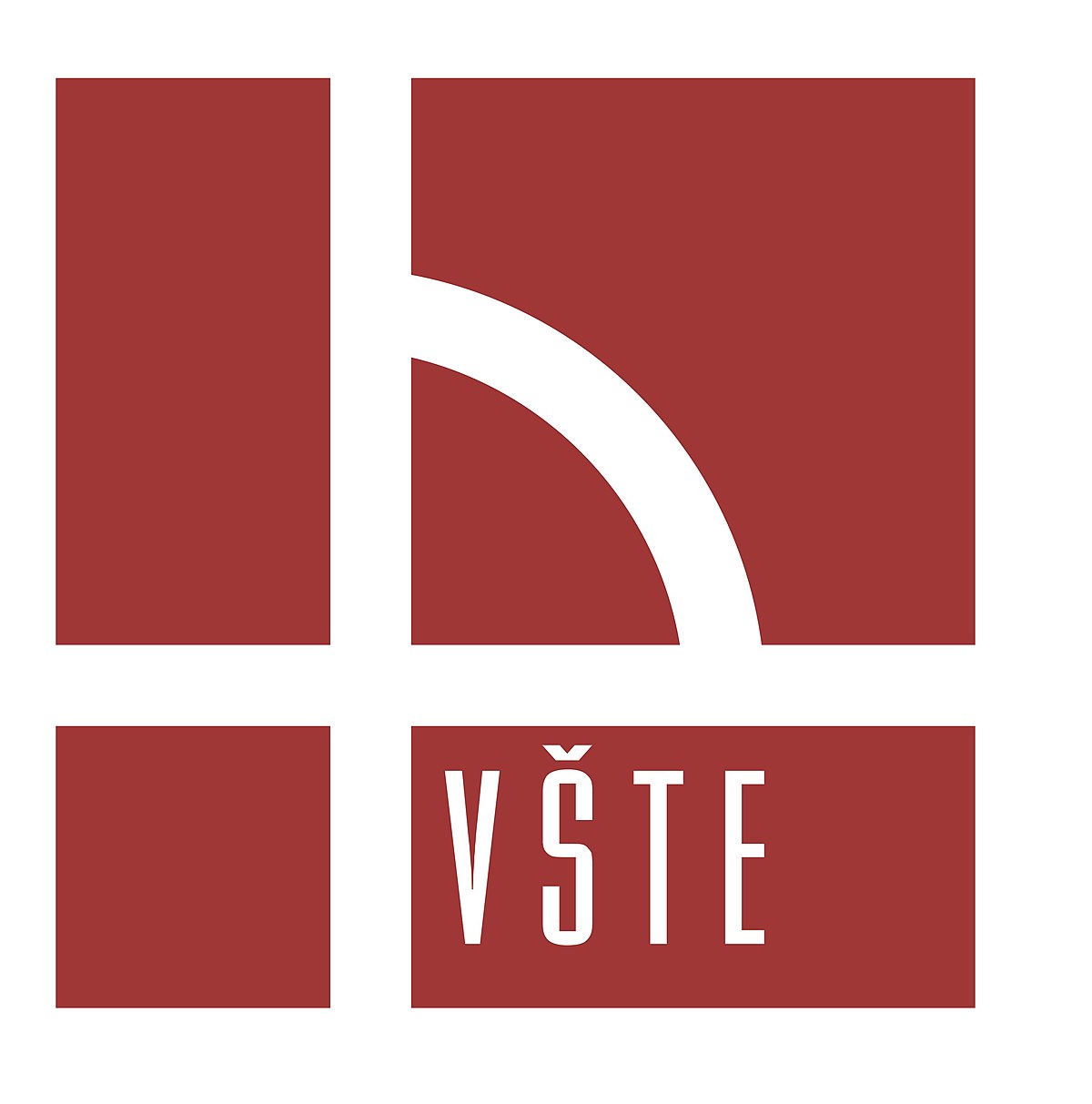 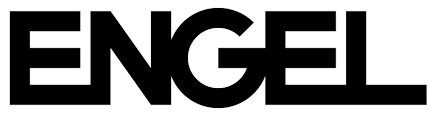 Motivace a důvody k řešení daného problému
Praxe ve firmě
Seberozvoj v rámci firmy
Možnost pro zlepšení firemního procesu
Vytvoření nové pracovní pomůcky
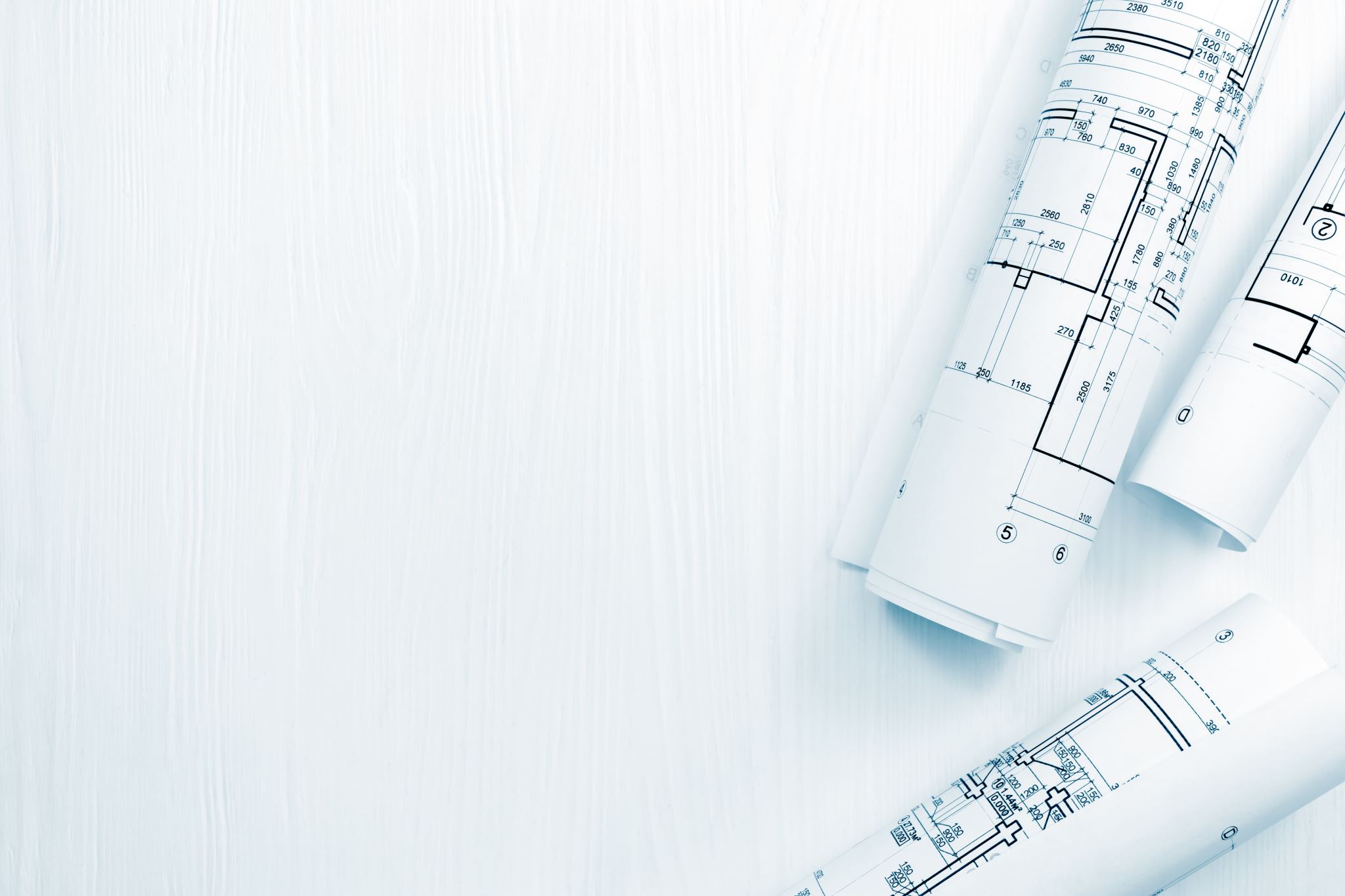 Cíl práce
Cílem závěrečné práce je vytvoření přípravku pro robotické svařování s kompletní výkresovou dokumentací, jeho výroba a otestování ve firmě ENGEL strojírenská spol. s r.o. v Kaplici.
Teoreticko-metodologická část
Literární rešerše
Zdroje využité pro psaní
Úvod do problému
Technologie svařování
Obloukové svařování MIG/MAG
Svařovací přípravky
Přípravky ve firmě Engel
Upínky
Robotické svařování
Výzkumný problém
Metodika práce
Použité metody
Analýza
3D návrh
Otestování
[Speaker Notes: Zdroje – aktuálnost, nejvyužívanější zdroje – BP + přednášky, normy
Úvod 
Technologie – historie, dělení
MIG/MAG – popis metod, hlavní důvody
Svařovací přípravky – kusová nebo sériová výroba, typy přípravků
Engel – rešerše na základě firemních dat, typy, rozměry, váha, počet mat., mat. čísla.. SAP
Upínky – funkčnost (fáze)
Robotické svařování – historie a vývoj od 60.let 20. století, výhody a nevýhody]
Program pro modelování
Grafy
Konstrukční návrh přípravku
Výroba
Otestování funkčnosti
Časová náročnost na svaření dílů
Diskuse a návrhy opatření
Aplikační část
Aplikační část - GRAFY
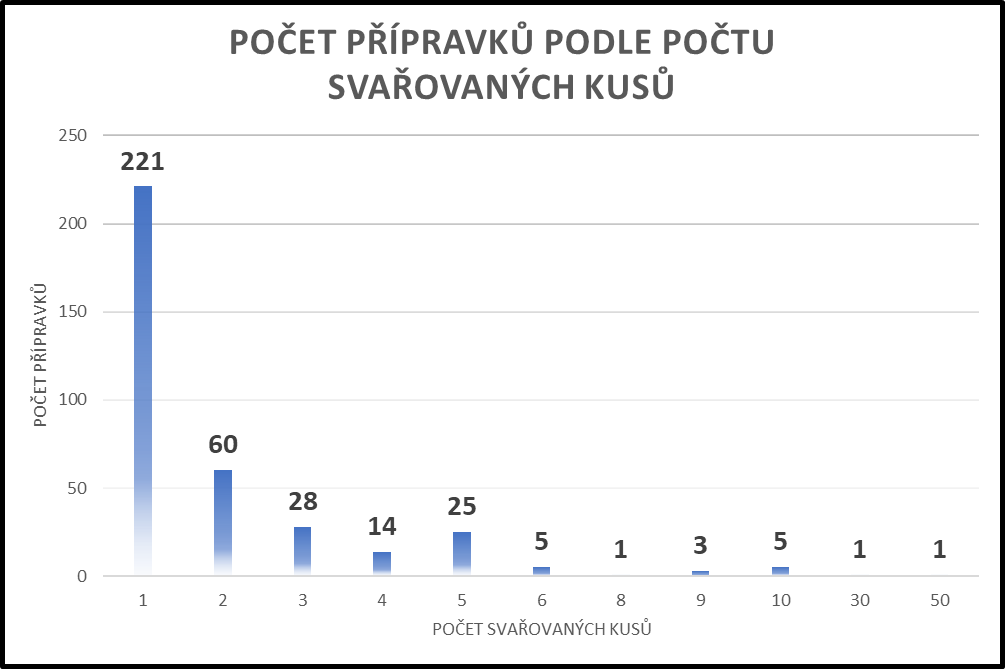 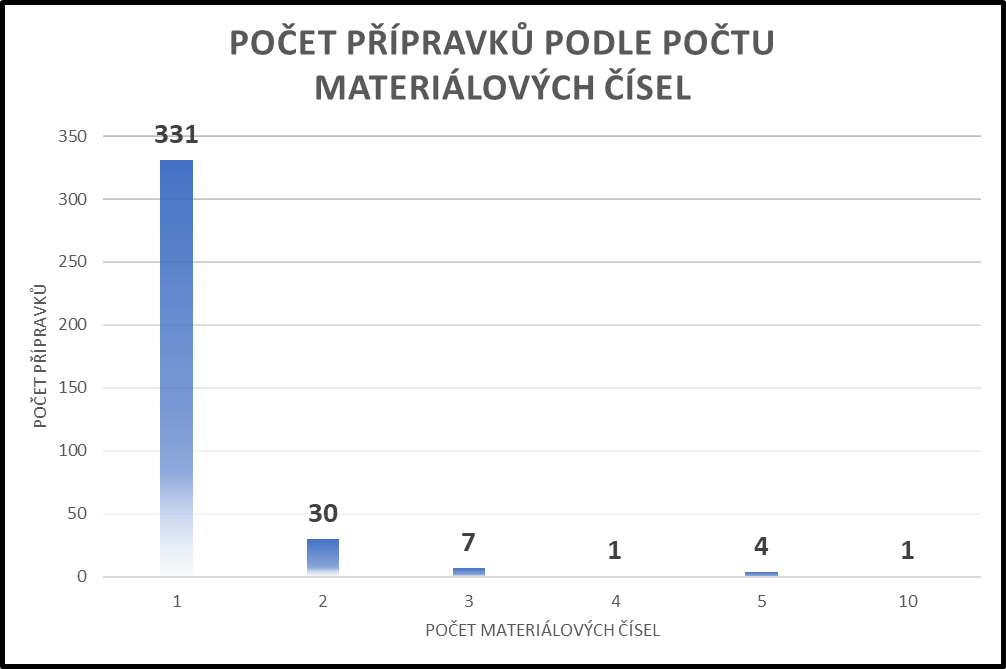 Aplikační část – Konstrukční návrh
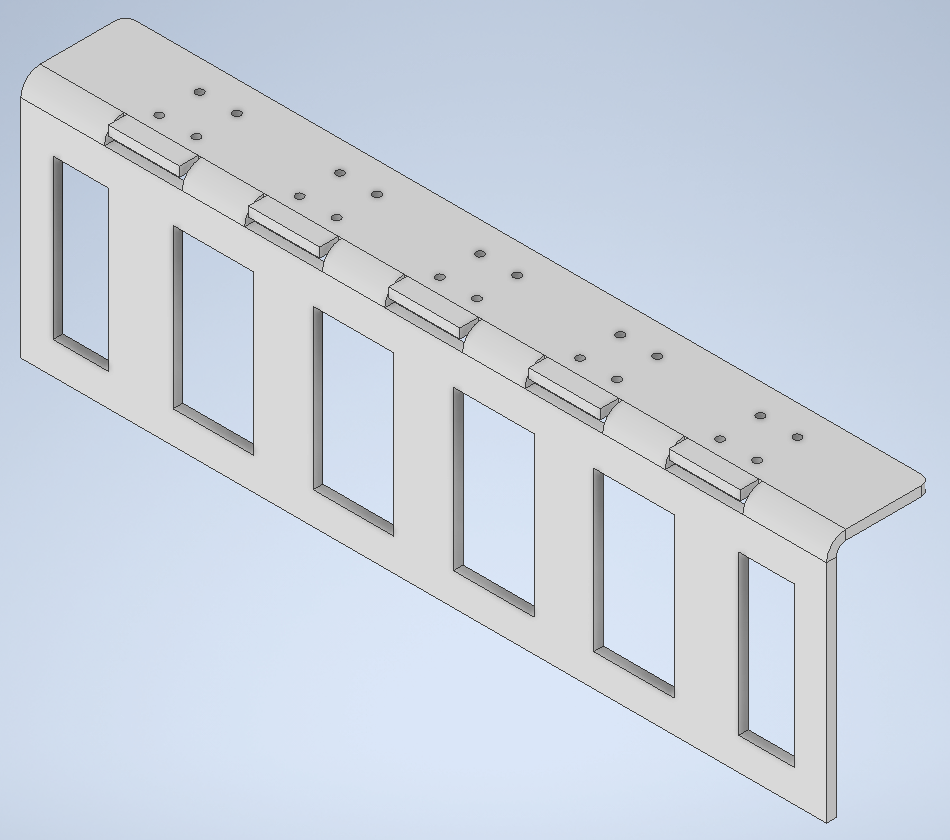 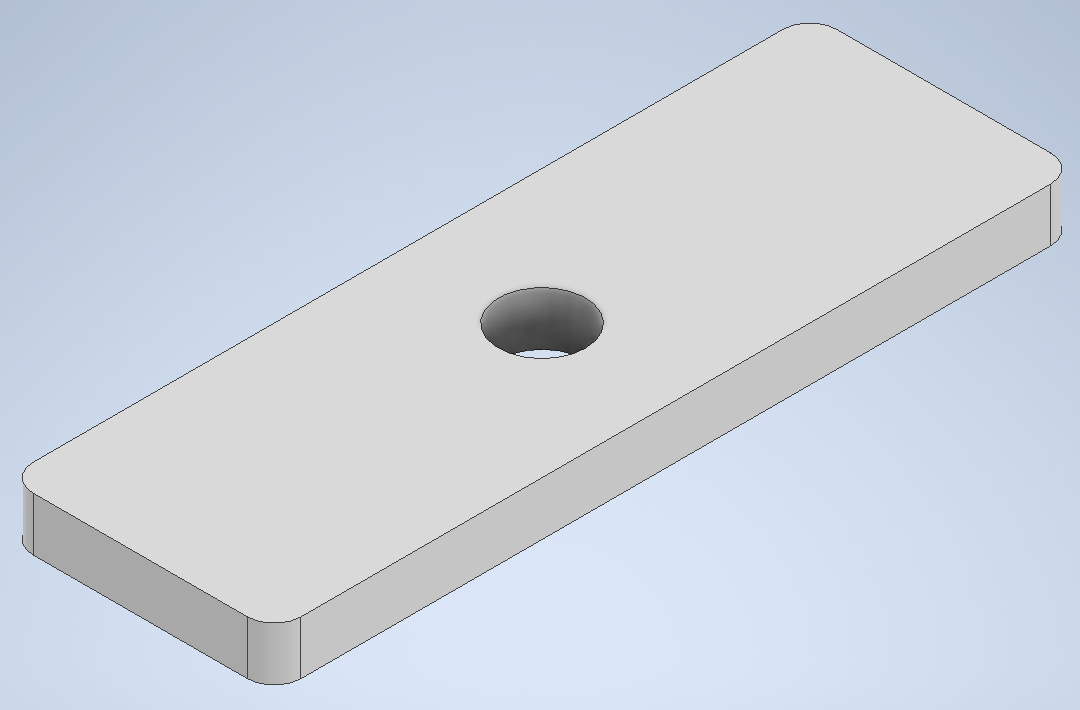 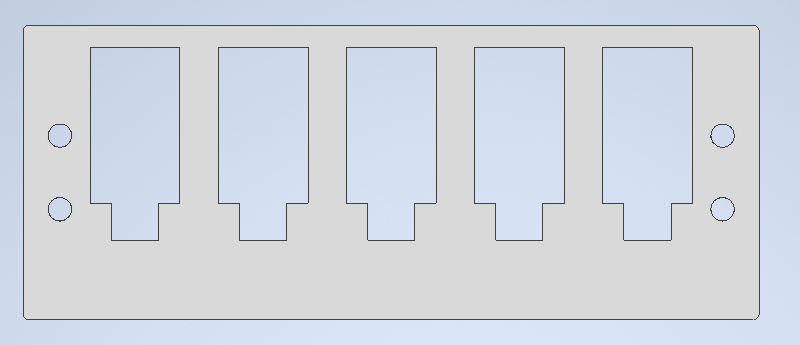 Návrh jednotlivých dílů přípravku
Modelování v Autodesk Inventor
[Speaker Notes: Požadavky na přípravek – firma  5ks dílů, váha, manipulovatelnost, upevnění dílů]
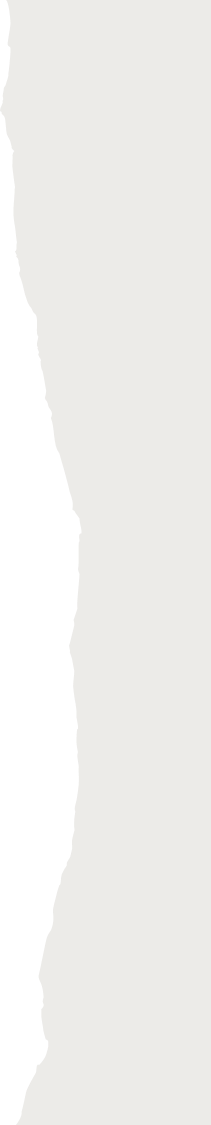 Aplikační část – Výroba
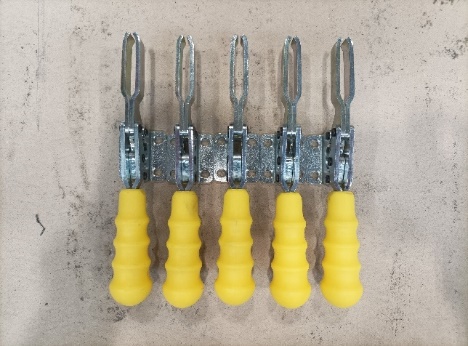 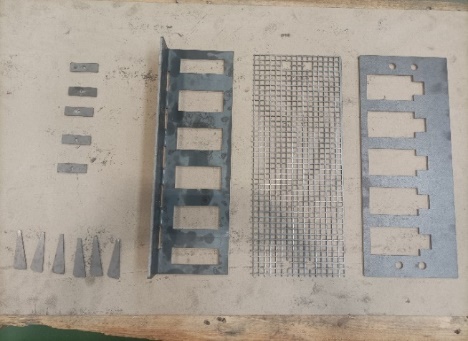 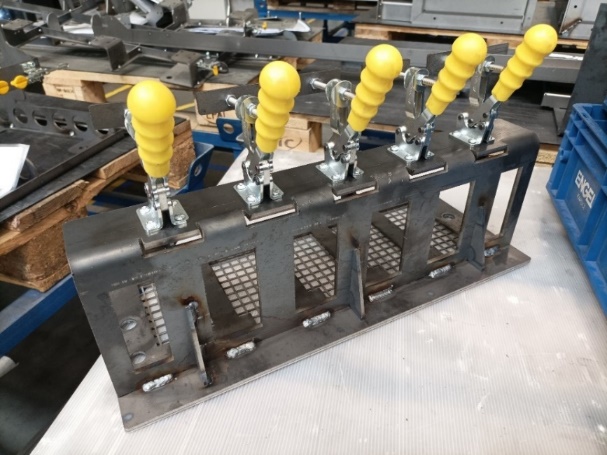 [Speaker Notes: Oddělení přípravy výroby na Stahlbau – pracovní procesSvařování jednotlivých dílů a kompletaci přípravku provedl kvalifikovaný pracovník]
Aplikační část – otestování funkčnosti
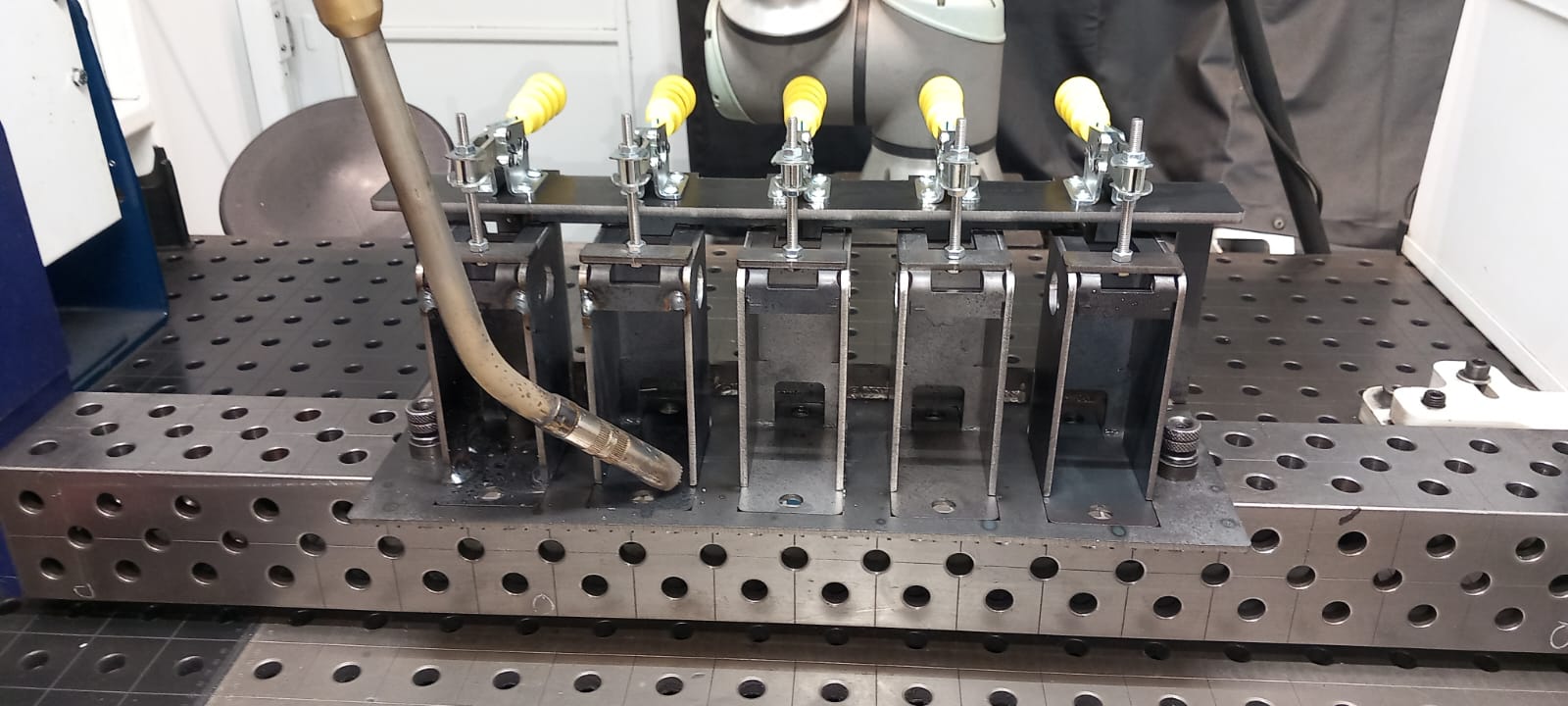 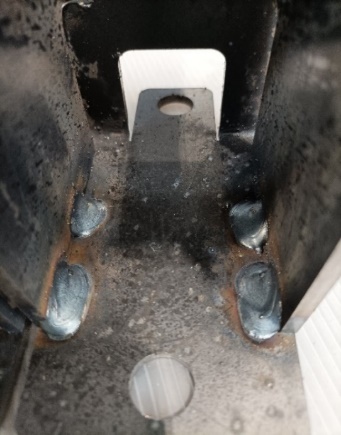 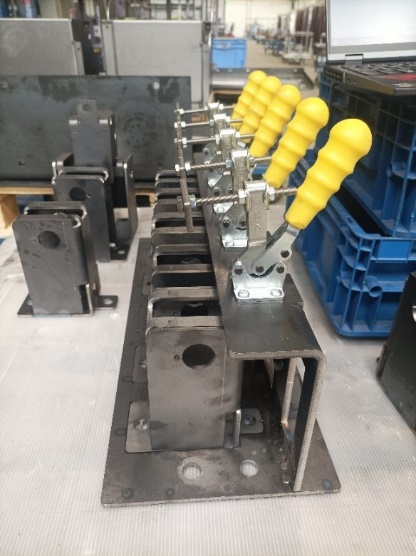 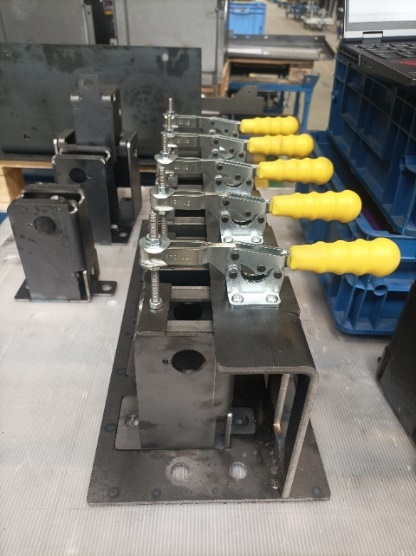 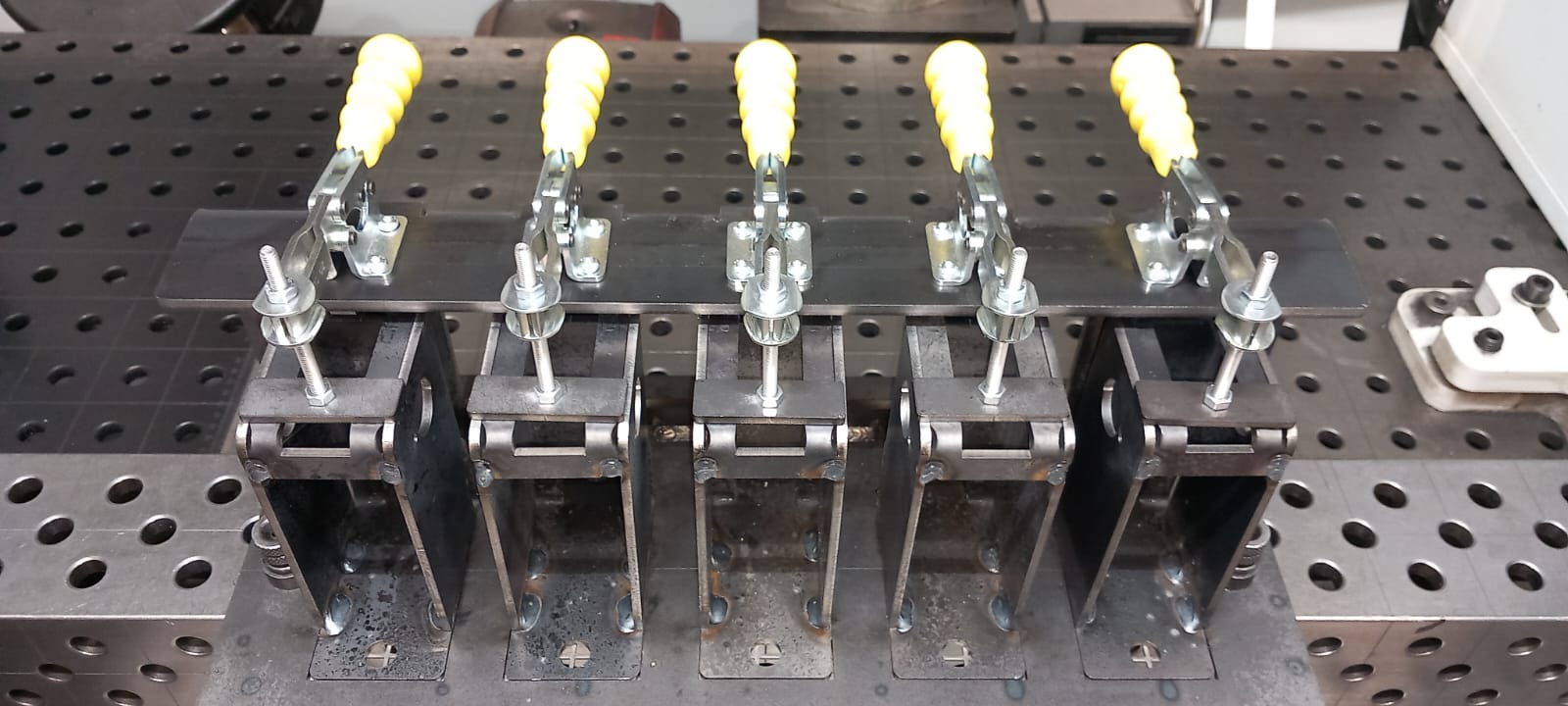 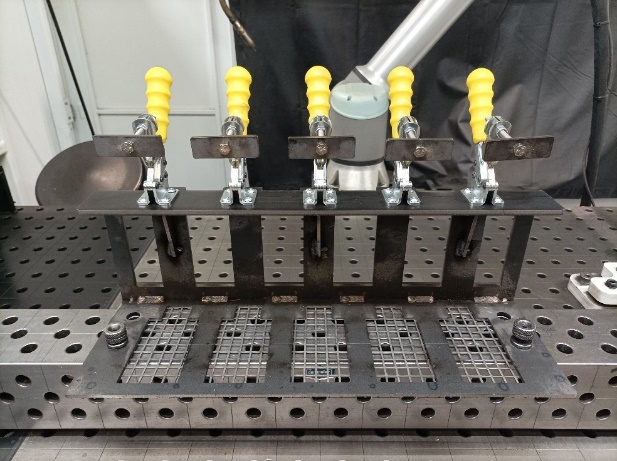 [Speaker Notes: Testování zakládání materiálu
Testování přípravku v buňce

Programování svařovací buňky – kontrola svarů v průběhu programu
Dokončení svařovacího programu
Celkový čas byl 3 hodiny – seřízení přípravku, tvorba programu, korekce během svařování na 15 vzorkových kusech dílu]
Aplikační část – časová náročnost
Aplikační část – diskuse a návrhy opatření
V rámci diskuse výsledků byly zhodnoceny jednotlivé konstrukční návrhy 1 - 5
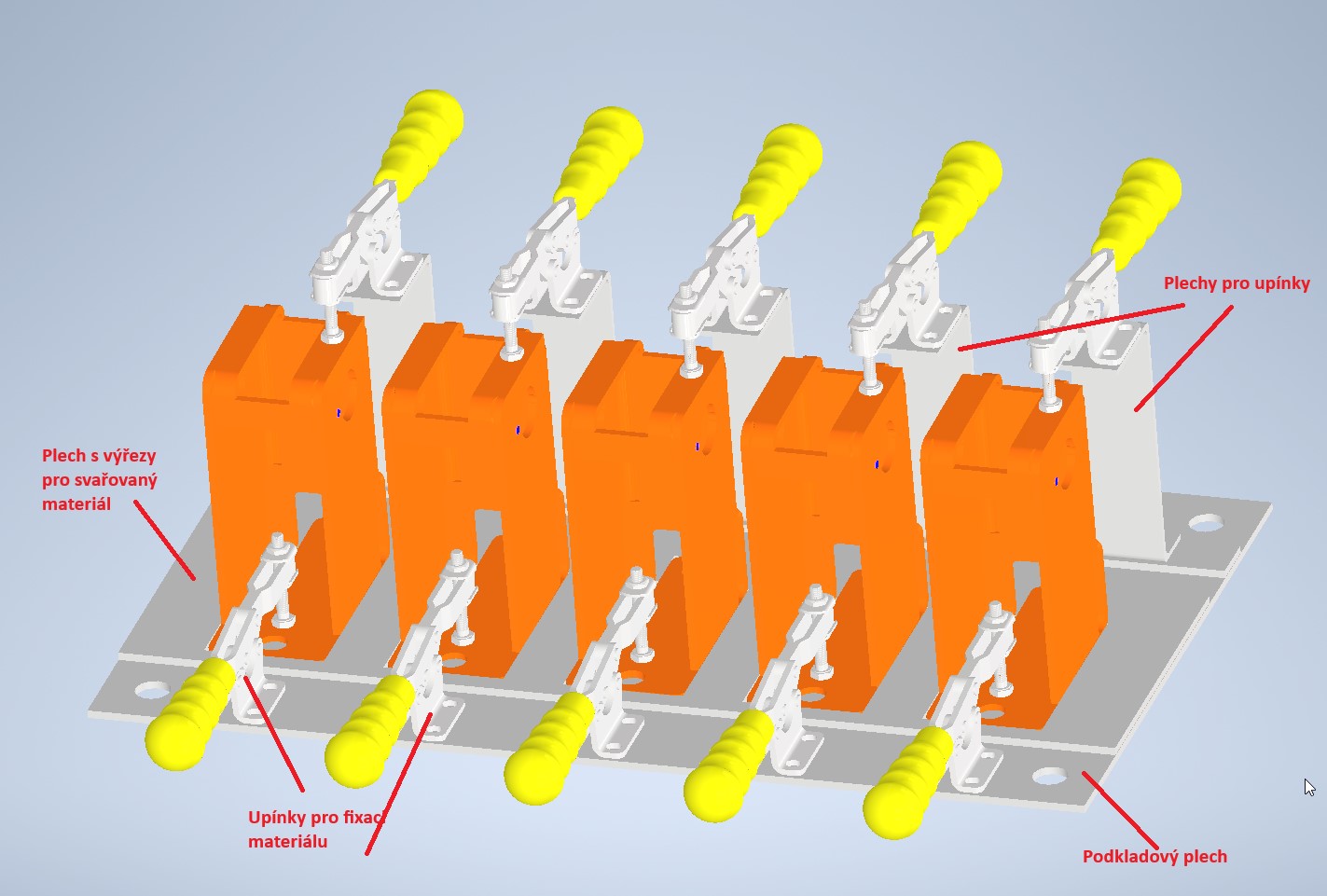 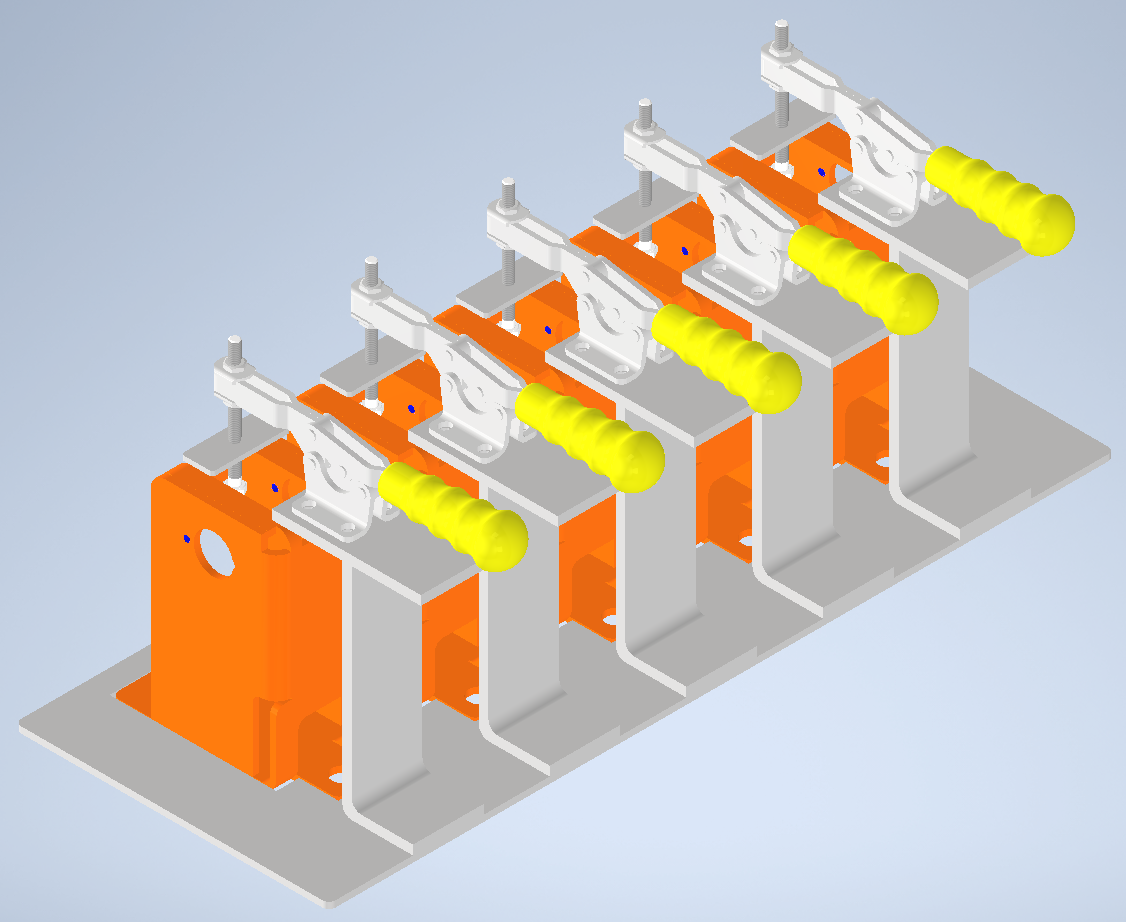 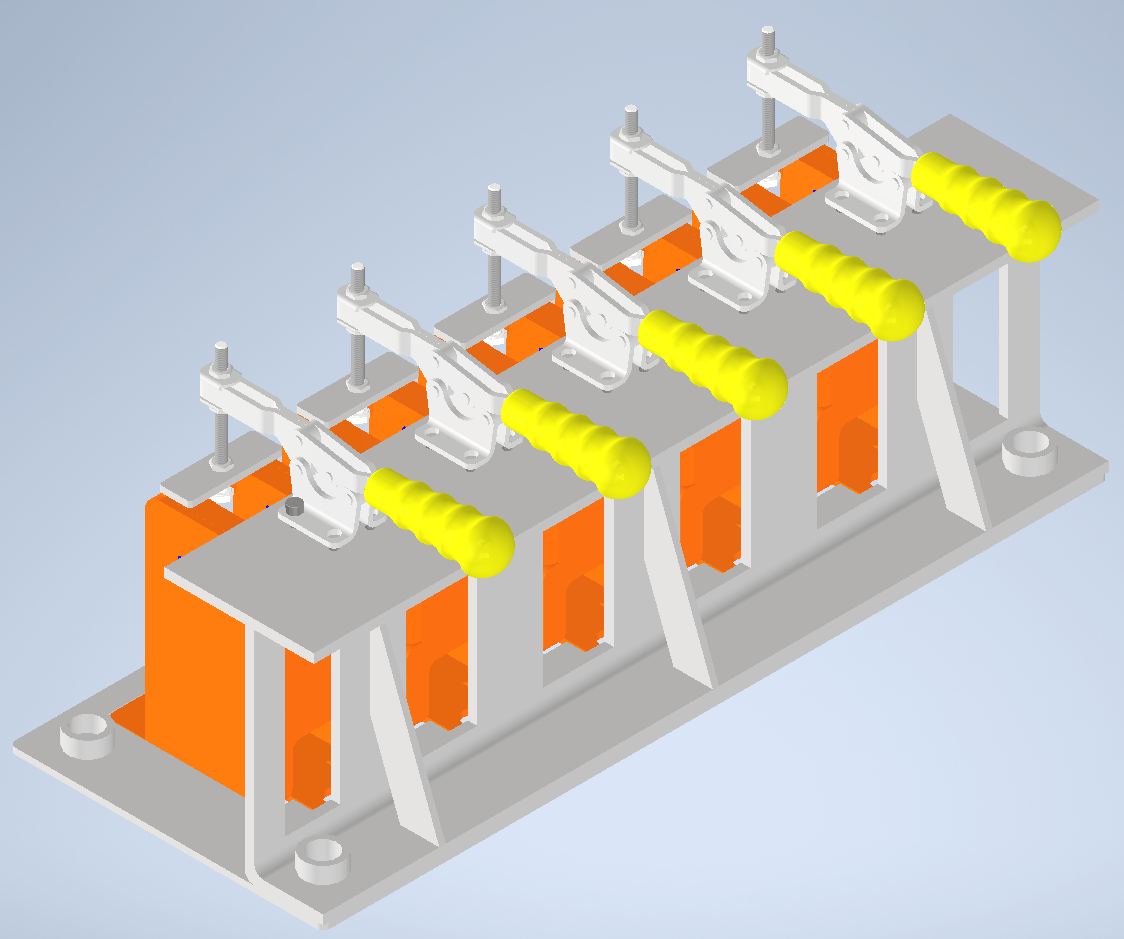 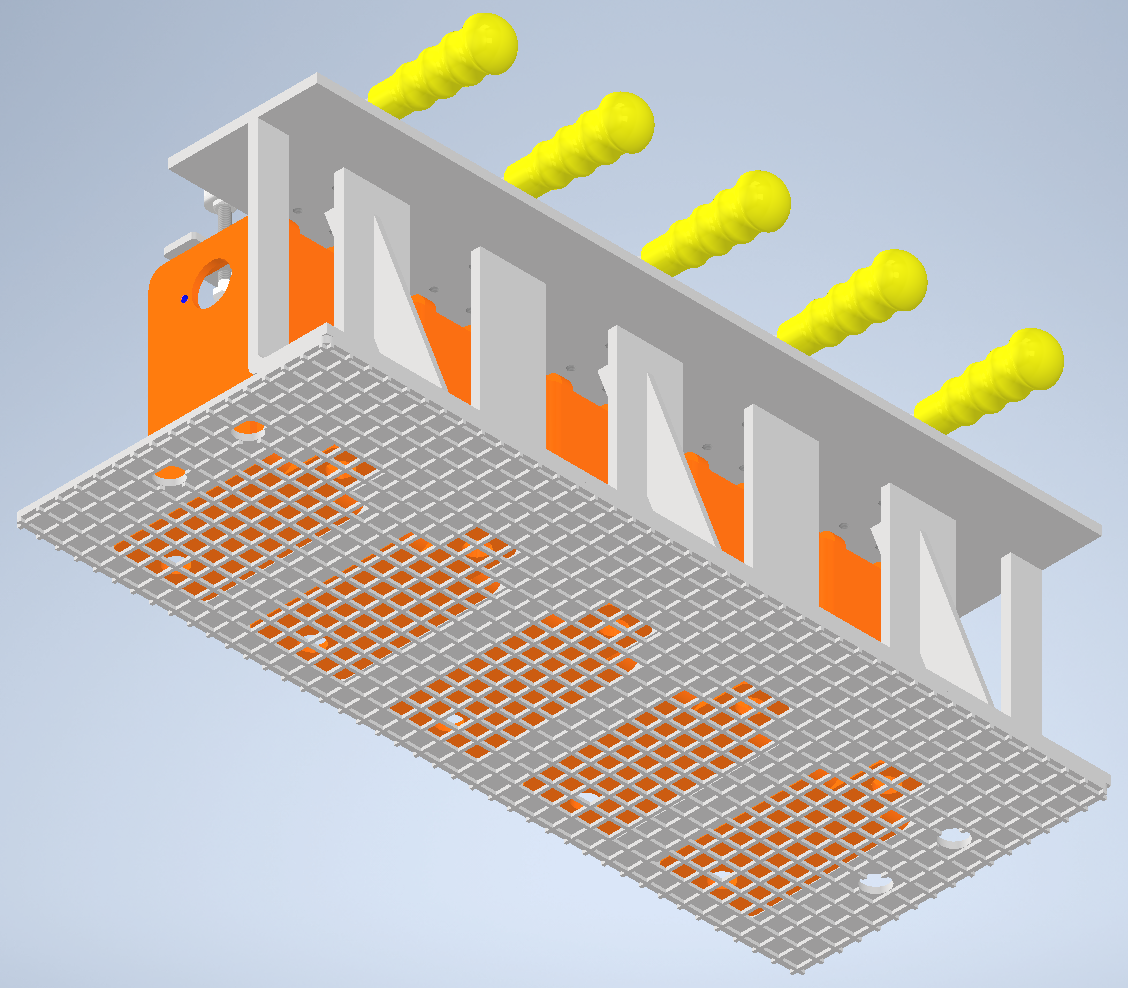 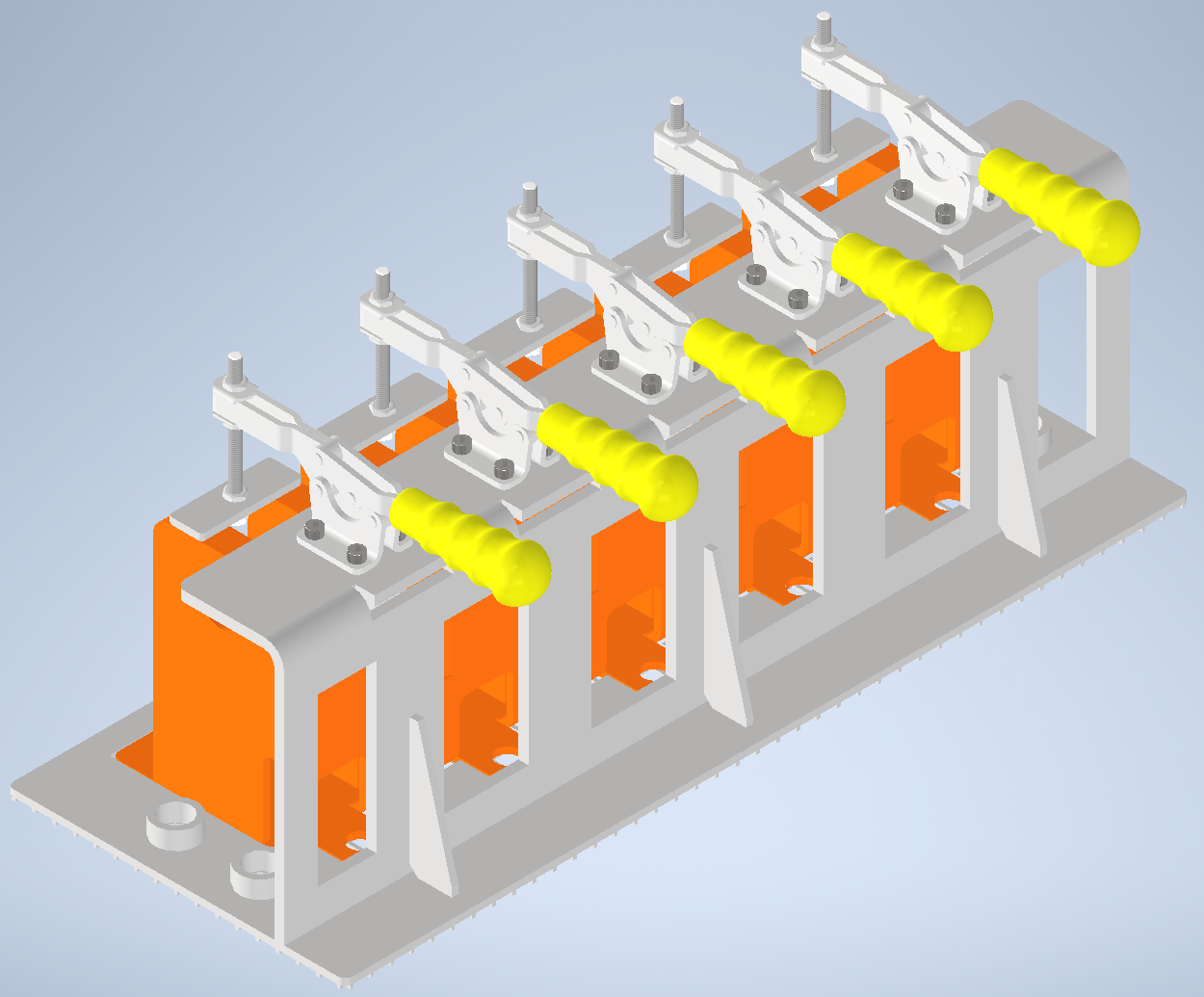 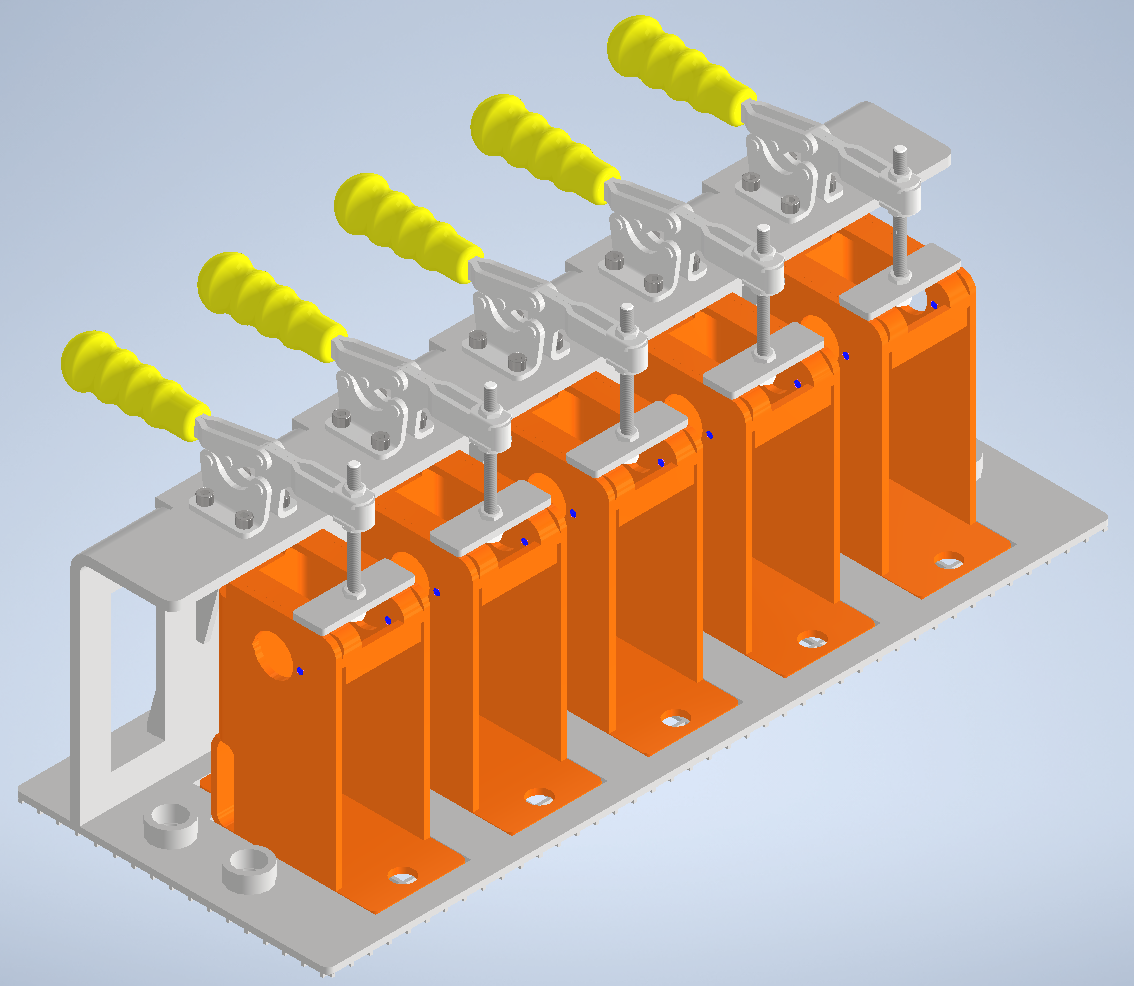 [Speaker Notes: Prvotní návrh – důraz na upnutí a založení materiálu
Dva plechy, horní s výřezy přivařen ke spodnímu
Negativa – nemožný přístup svařovací hlavy, malá přítlačná plocha upínky, špatný plech pro vinkl, váha přípravku

Druhý návrh – vyřešení problému s přístupností svařovací hlavy
Přepracování držáku pro upínky – zesílení plechu + přítlačný plech pro upínky
Odstranění spodního plechu pro odlehčení, vycentrování přítlačných plechů a upínek
Negativa – složitá výroba plechu pro upínky, nedostatečná stabilita při upnutí, bez výřezů pro upnutí do svařovací buňky

Třetí návrh – přidány výřezy pro upnutí do buňky
Přepracování zadního plechu pro upínky za účelem lepšího upínacího momentu
Negativa – rozpětí děr pro upnutí do svařovací buňky, chybějící spodní plech – dosednutí dílu do přípravku, fixace pohybu, ochrana proti poškození

Čtvrtý návrh – přidán spodní děrovaný plech – ochrana během svařování před rozstřikem kovu a zabránění poškození svařovacího stolu v buňce
Přepracování děr pro upnutí do buňky
Negativa – zadní plech by byl složitý pro přivaření – složité ohyby, podpůrná žebra nejsou vhodně navržena

Finální návrh – přepracování zadního plechu – odlehčení celkové váhy přípravku
Přepracování podpůrných žeber
Zjednodušení svařování jednotlivých dílů přípravku
Zaoblení všech rohů z důvodů bezpečnosti při práci a manipulaci s přípravkem]
3 důležité návrhy
DXF soubor děrovaného plechu
Jiný typ šroubů pro uchycení upínek k přípravku
Odlehčení celého přípravku
Aplikační část – diskuse a návrhy opatření
[Speaker Notes: DXF – použit firemní DXF soubor – menší časová náročnost
Šrouby – místo M5x10 ISO 4762 použity M5x12 se zakulacenou hlavou – ve firmě ISO 4762 nejsou, bez ovlivnění
Odlehčení – provedeno v rámci konstrukčního návrhu]
Cíl práce byl splněn
Funkčnost přípravku byla otestována
Přípravek plně vyhovuje pro využití ve firmě
Závěrečné shrnutí
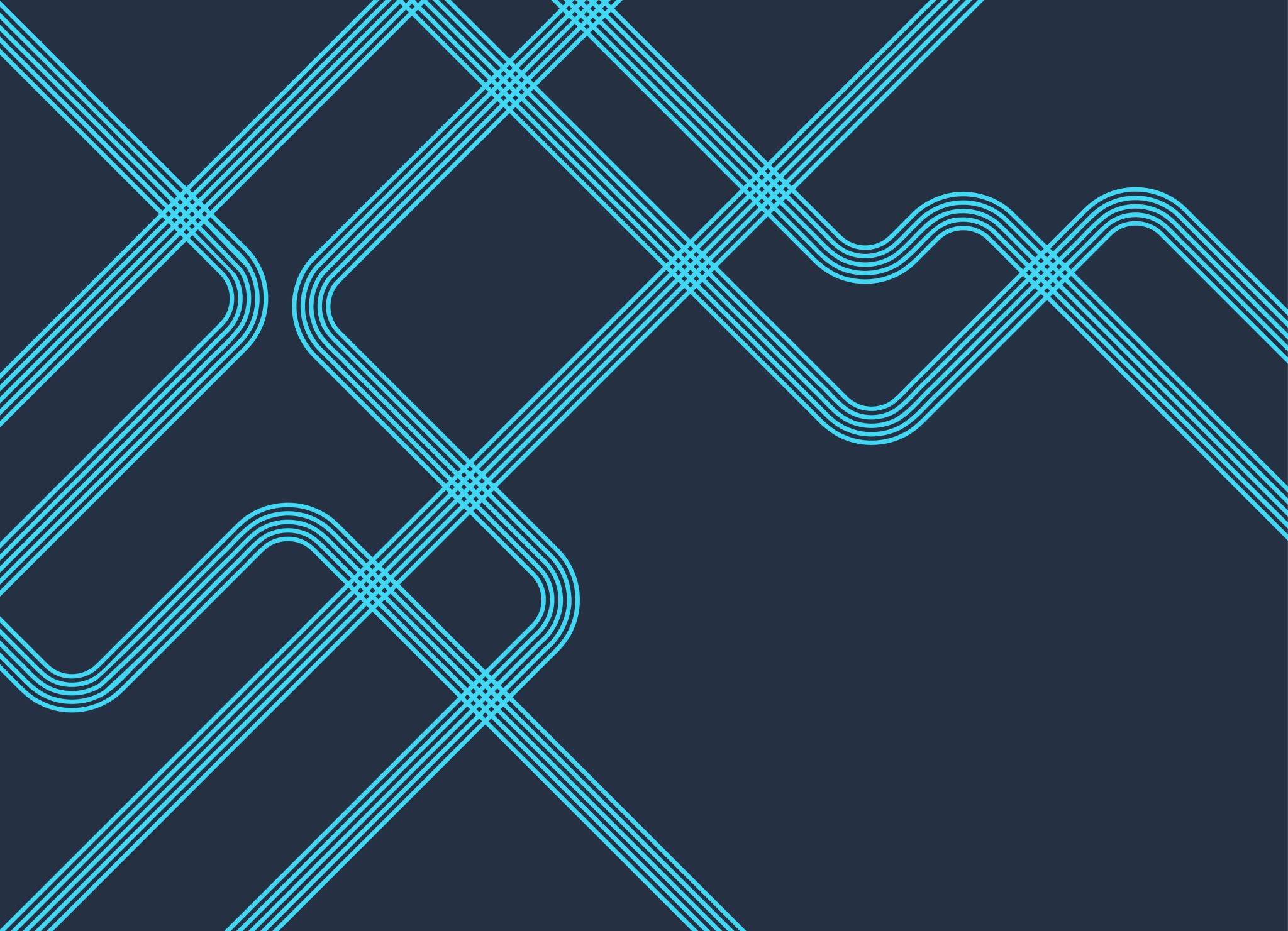 Konstrukční návrh přípravku pro robotické svařování na Tru ArcWeld 1000
Autor bakalářské práce: Stanislav Šebek, 23340
Vedoucí bakalářské práce: Ing. Martin Podařil, PhD., Ph.D.
Oponent práce: Ing. Tereza Širhalová
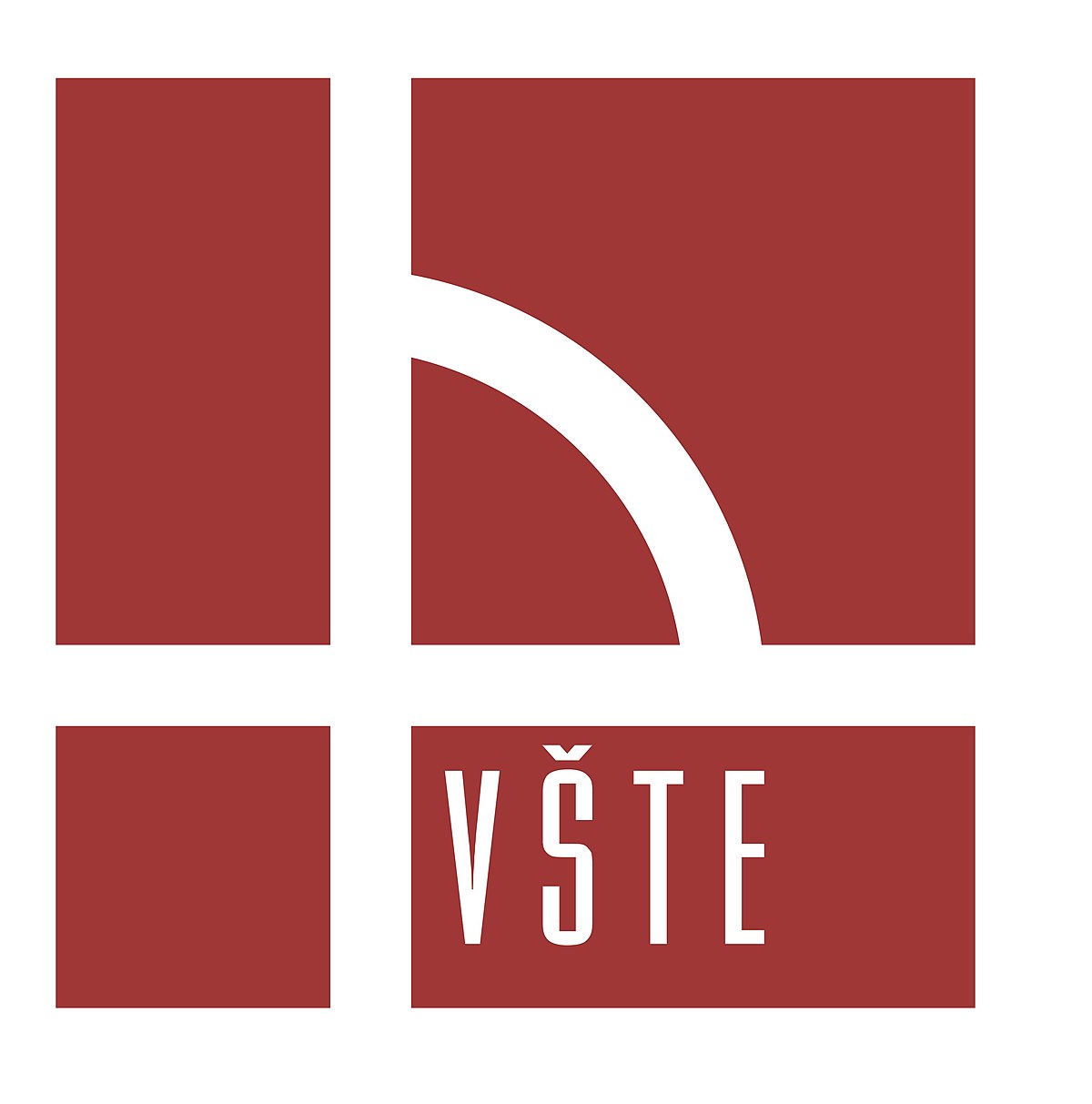 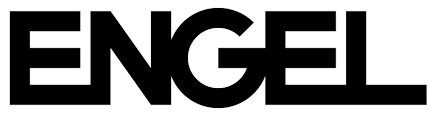 [Speaker Notes: Děkuji za pozornost a nyní přenechávám prostor na dotazy]
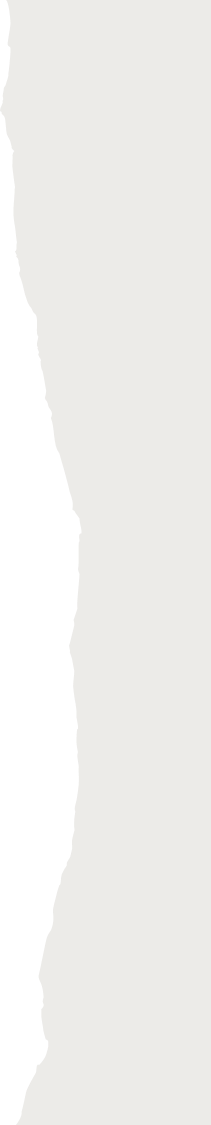 Dotazy oponenta
Začal se navržený přípravek ve firmě Engel používat?